Welcome to Bluebell Class 2023-2024
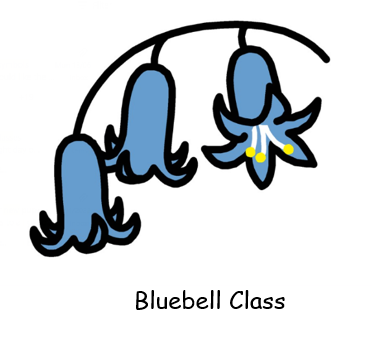 Bluebell Class
Bluebell Class is a Key Stage 2 class made up of 7 pupils from years 2 and 3.

We follow a mix of formal and play-based learning  as appropriate for the needs and development of the children.
Introductions…
Home-School Books
Each child has a yellow home-school book. Staff write in this every day to let you know anything important that has happened and to give information. Parents and carers also use home-school books to give us information and to let us know what’s been happening at home.
On arrival
In the morning, pupils are encouraged to help to unpack their bags and put their home-school books, bottles and lunches (as appropriate) in the correct places, which are labelled with symbols and text. We then sit down for sensory music and morning jobs.
Lunch
Bluebell Class eat lunch with the rest of KS2 in the hall.
Children can bring packed lunches or order school lunches, which are paid for via ParentPay.
Snacks
When lessons finish in the afternoon, we come together for snack time. Children can bring their own snacks, or a piece of fruit is provided. We also offer a choice of biscuit and orange squash-donations of 50p a week are appreciated for this as it isn’t funded.
Class jobs
Curriculum
We study a full curriculum in Bluebell Class, all delivered in a way and at a level that allows each child to engage with their learning.

English, Phonics, Maths, History, Geography, RE, Science, PE, PSHE, Computing, Music, Art, DT (Spanish in the Summer term)

We also enjoy Story Massage sessions, self-care sessions, time in the sensory room, Mindfulness sessions, and we have Forest School this half term.
Evidence for Learning
Practical work in Bluebell Class is recorded and shared with parents and carers via the Evidence for Learning app.Family can also upload photos of activities from out of school-we love to share your special experiences!
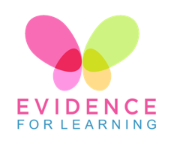 Homework
As part of the progression from previous classes as children move up the school, homework is set fortnightly in Bluebell Class. This might be practical activities or worksheets to complete.

We try to set work that is accessible to all, so if you have any issues with equipment please let me know and we can supply this.
Trips
We love trips in Bluebell Class! Mrs Shoemark is our minibus driver so we can arrange lots of lovely trips. We aim for a mix of free trips and trips where we ask for voluntary contributions. This year we are planning to go to:

Asda, Woolston Park,Dance Lessons at Warrington Youth Zone, Woolston Library, Rock Climbing,  Sports Tournaments and more!
Therapies
Speech and Language, Occupational Therapy, Physiotherapy and more are delivered by class staff, specialist school staff and outside agencies in line with each pupil’s plan. 

Any specific questions about your child’s provision, please ask.
Any Questions?